Technology for Infrastructure Monitoring
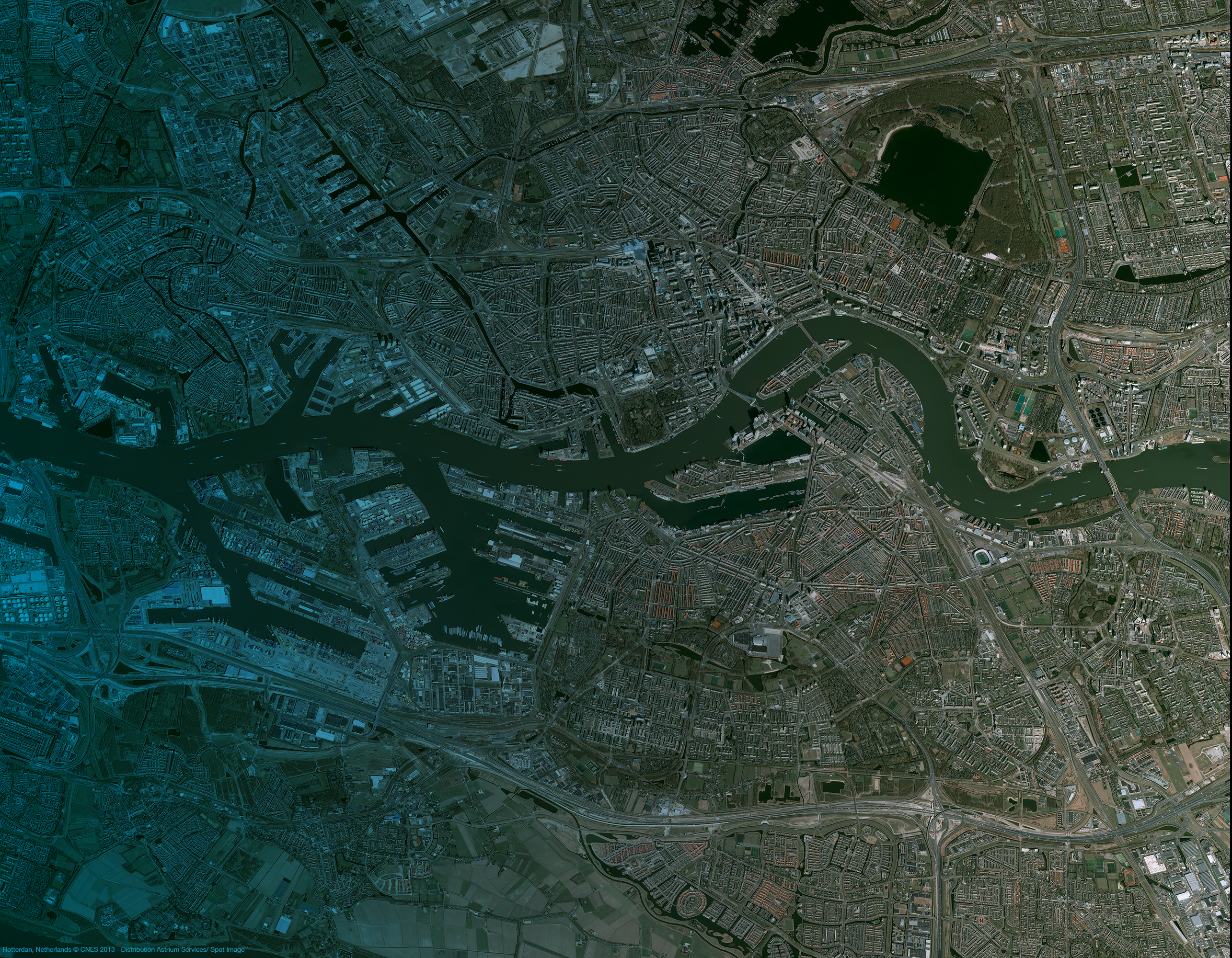 Orbital Insight uses computer vision and data science to turn millions of images into a quantitative understanding of the world.
Port of Rotterdam. Source: Airbus DS 2016
Infrastructure monitoring at scale is hard
NLCD
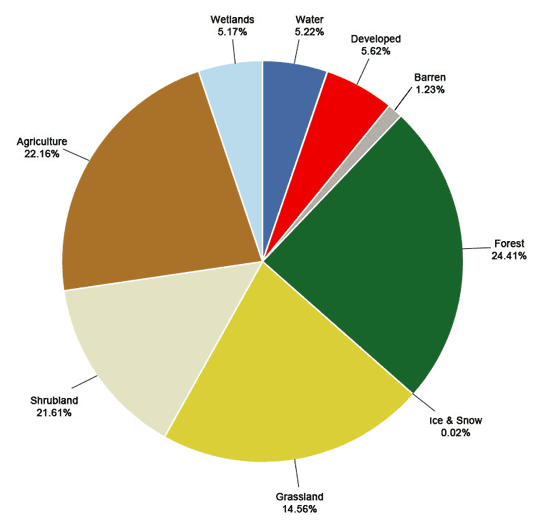 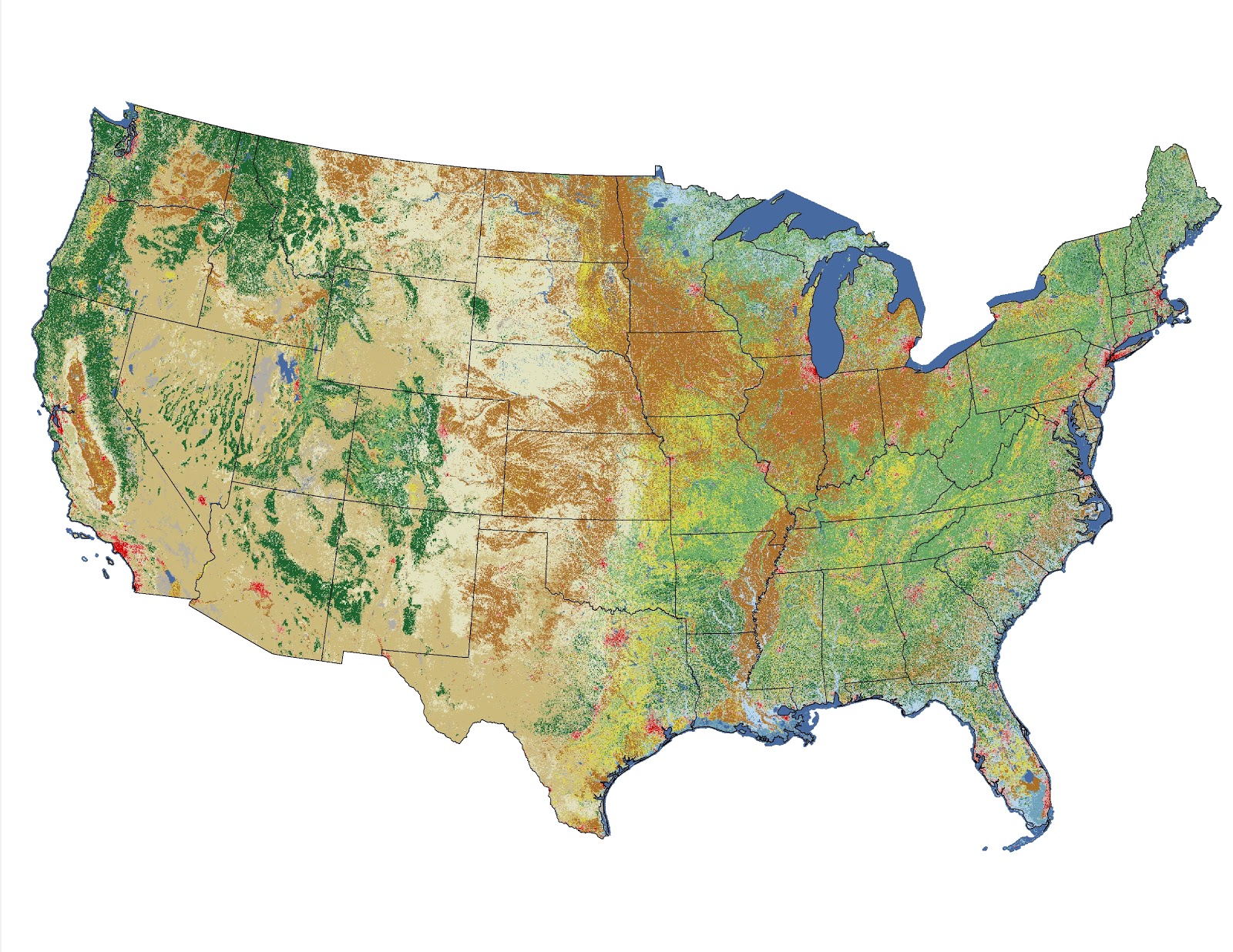 Sources
Surveys
Large scale investment by orgs. e.g. Govt.
E.g. National Land Cover Dataset (NLCD)
US only - every 5 years
Crowdsourced
Tools 
Open Street Maps (OSM)
Relies on crowdsourcing

Challenges
Incomplete coverage
Ground truth-ing, large scale and high frequency is exceedingly hard
OSM
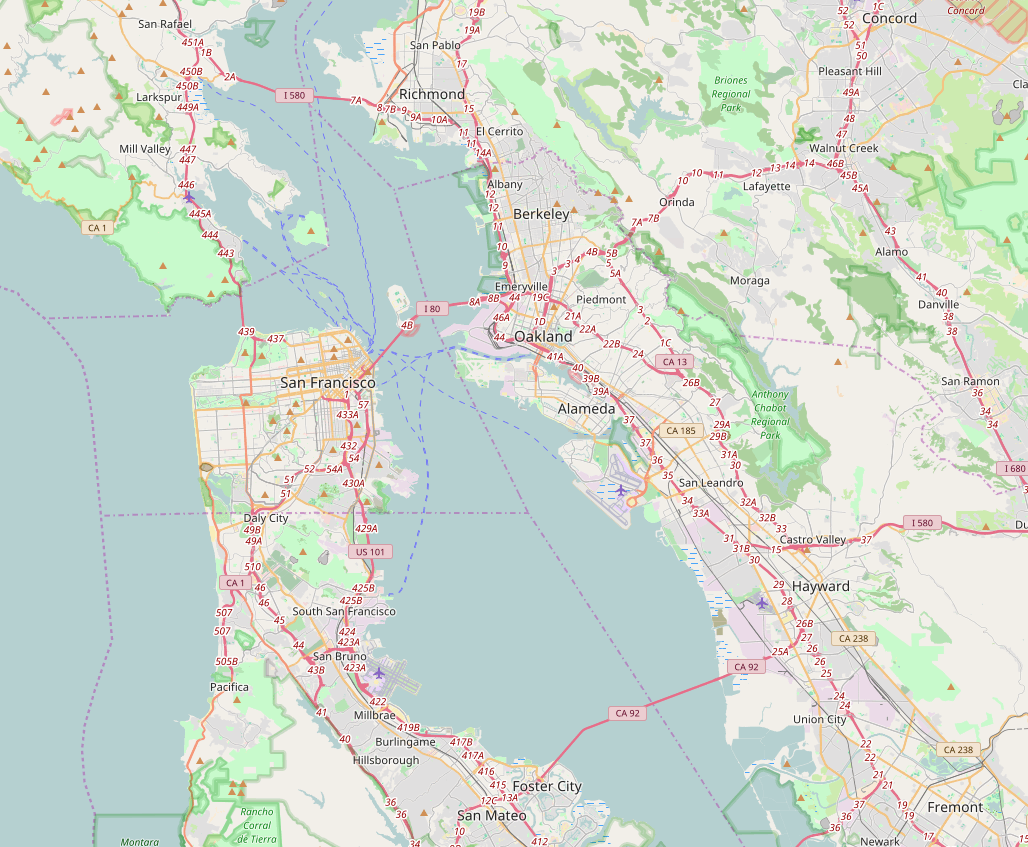 Satellites & Big Data Science Simplify Things
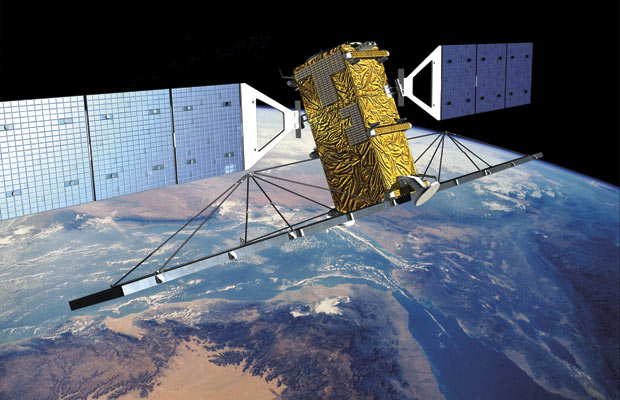 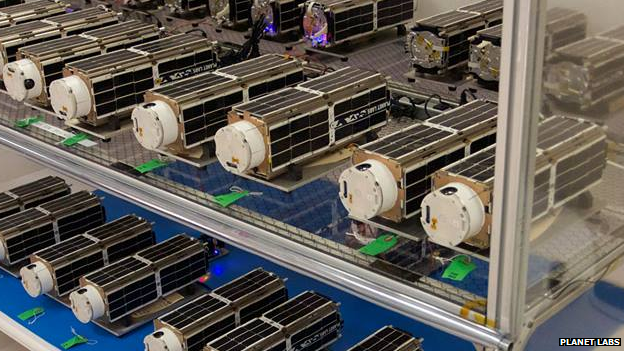 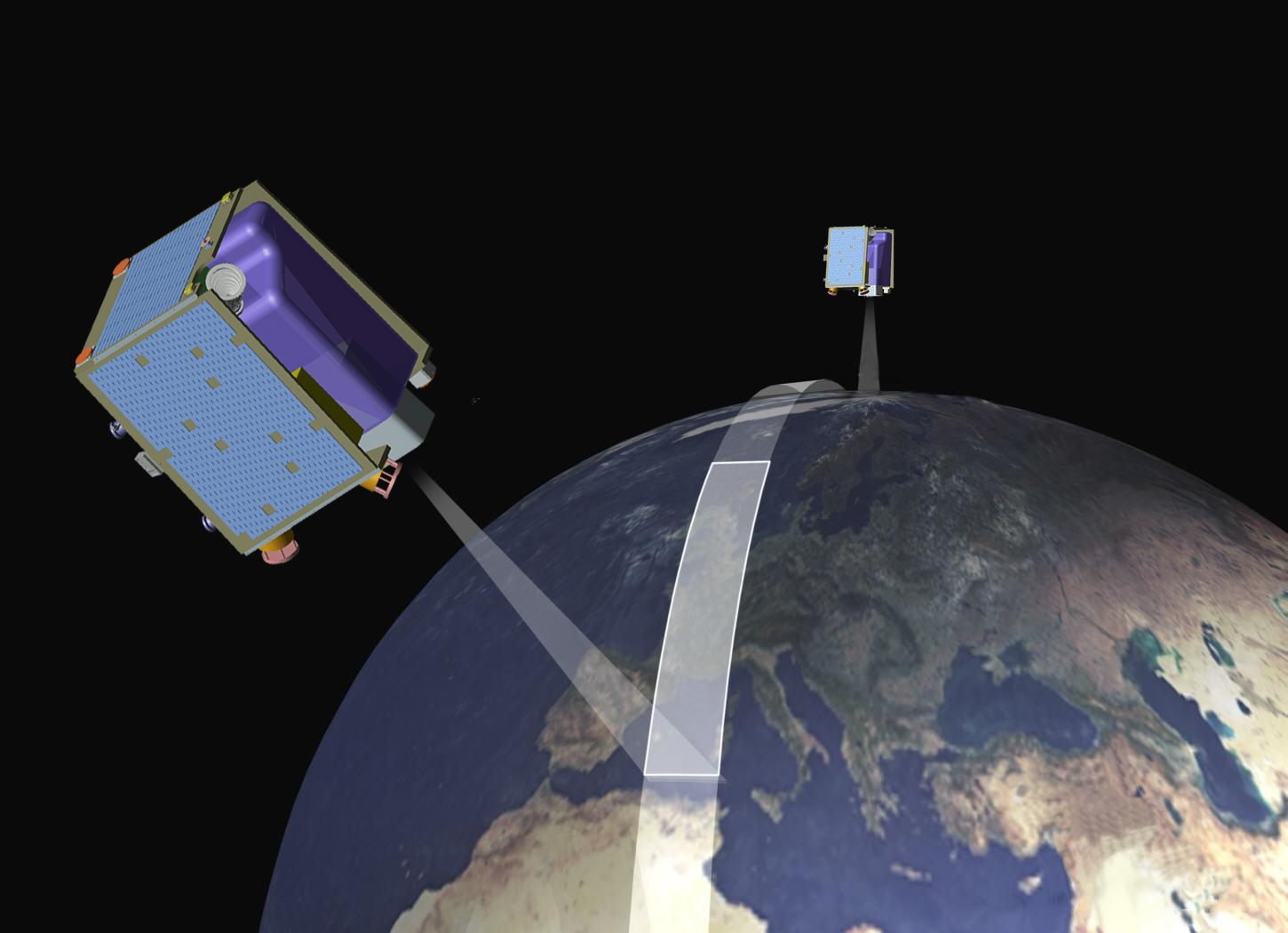 Massive Data Centers
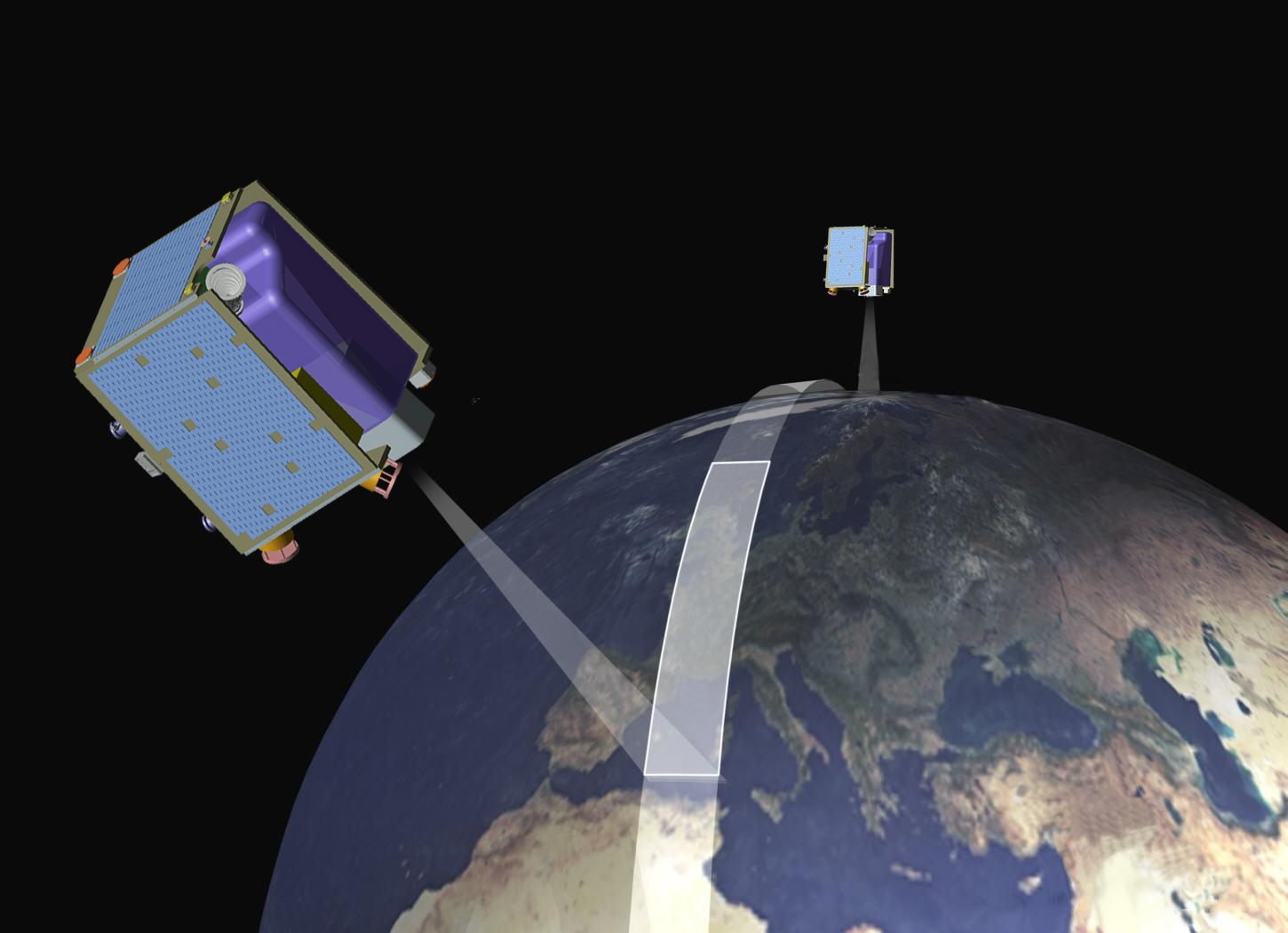 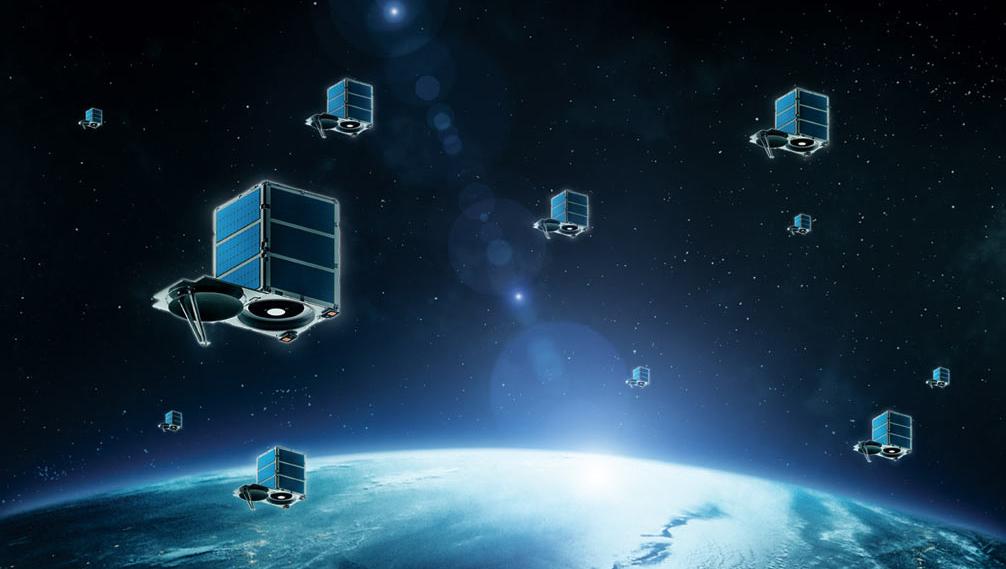 Multiple satellite providers
Computer vision and machine learning algorithms
Cloud computing and engineering scalability
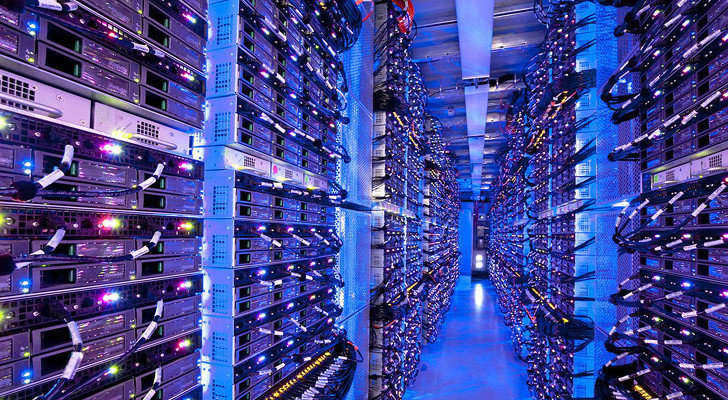 Virtual Satellite Constellation
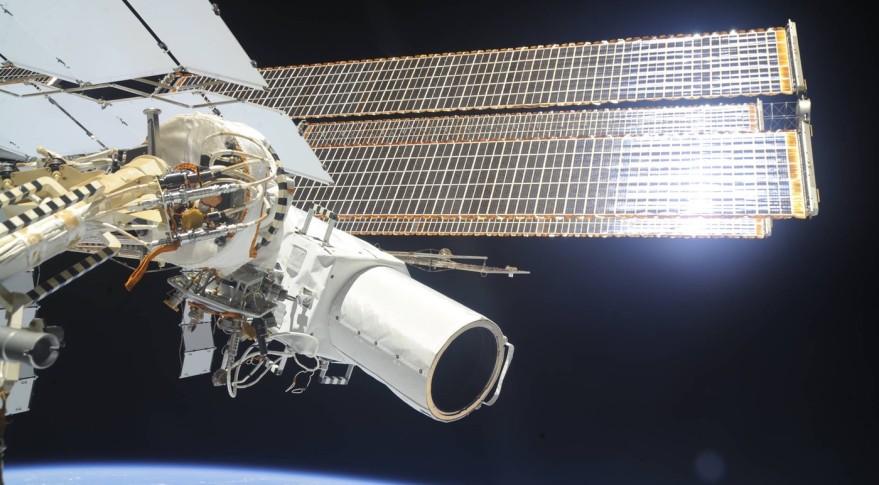 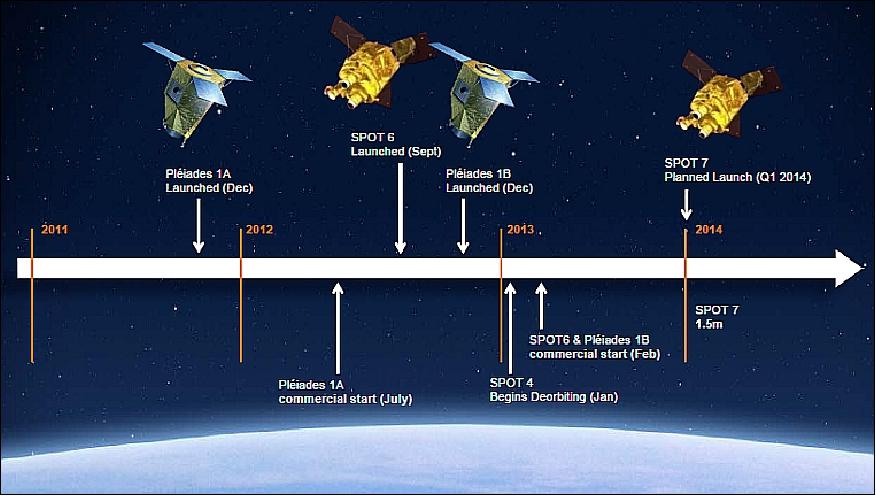 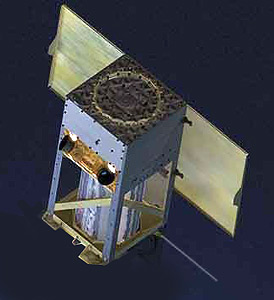 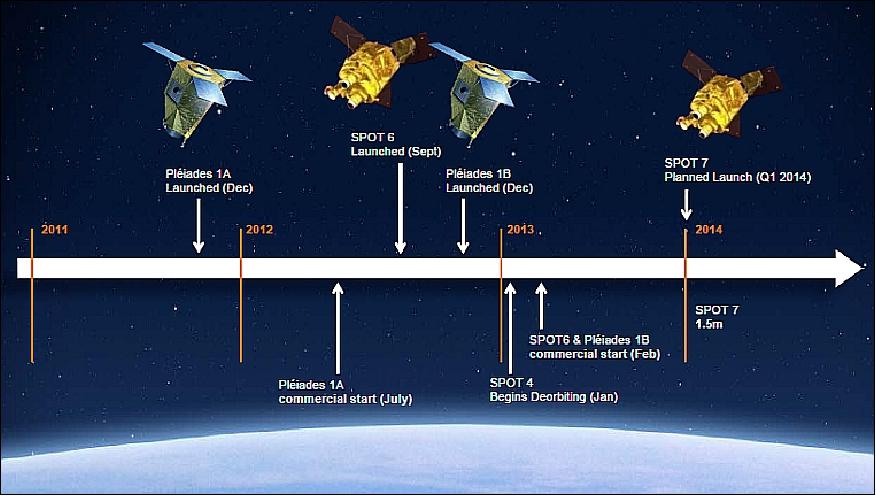 Convolutional Neural Networks
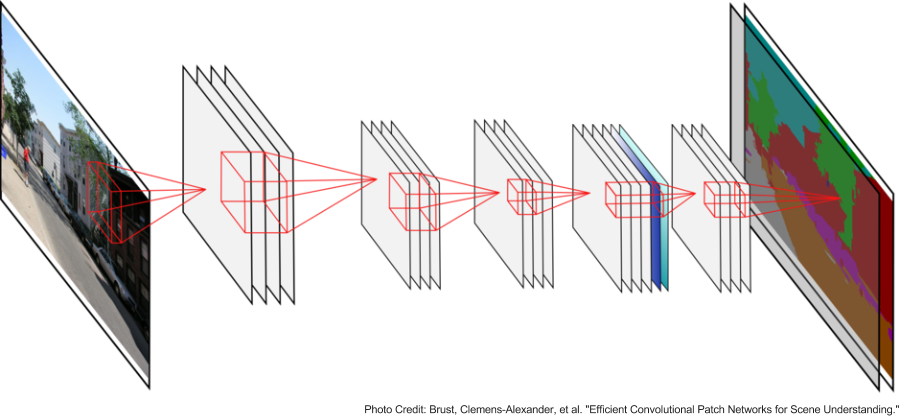 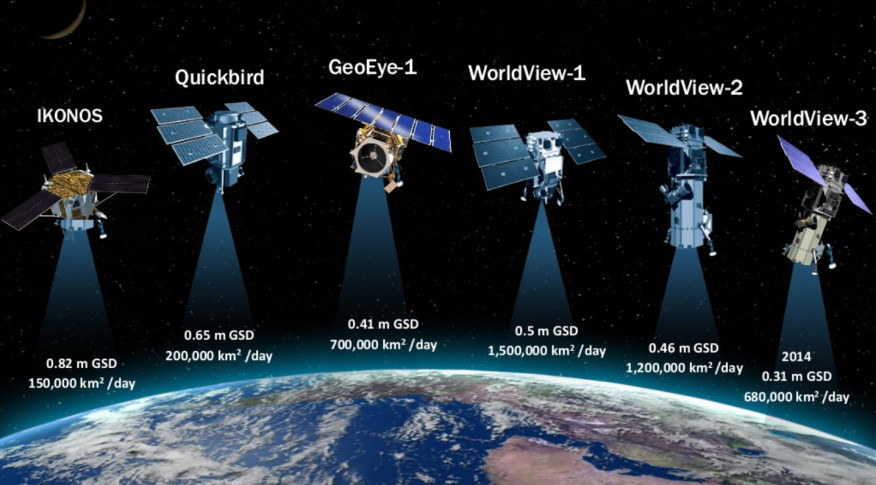 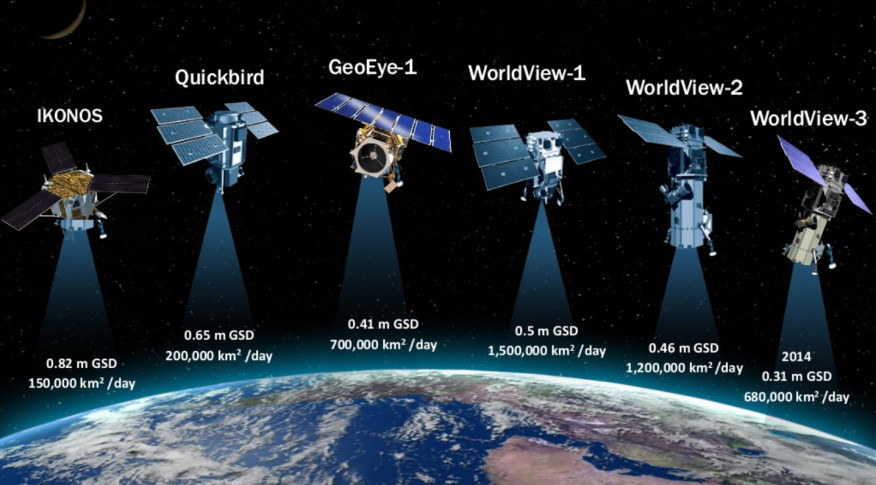 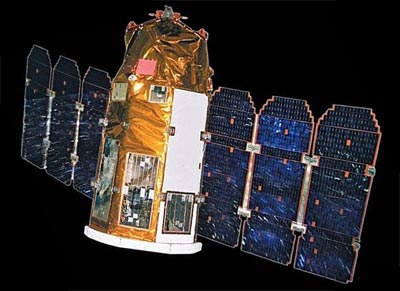 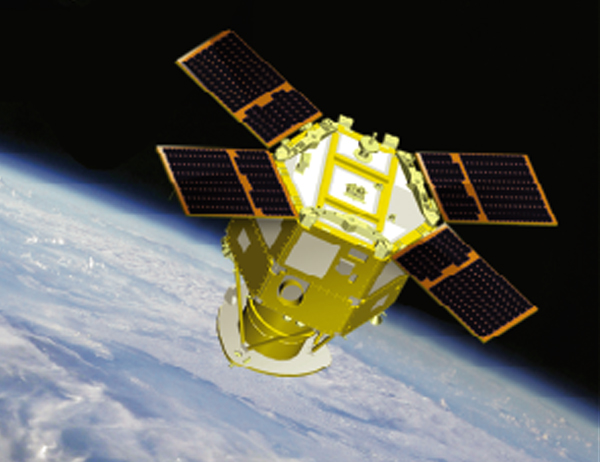 What’s New: The Triumph of Deep Learning
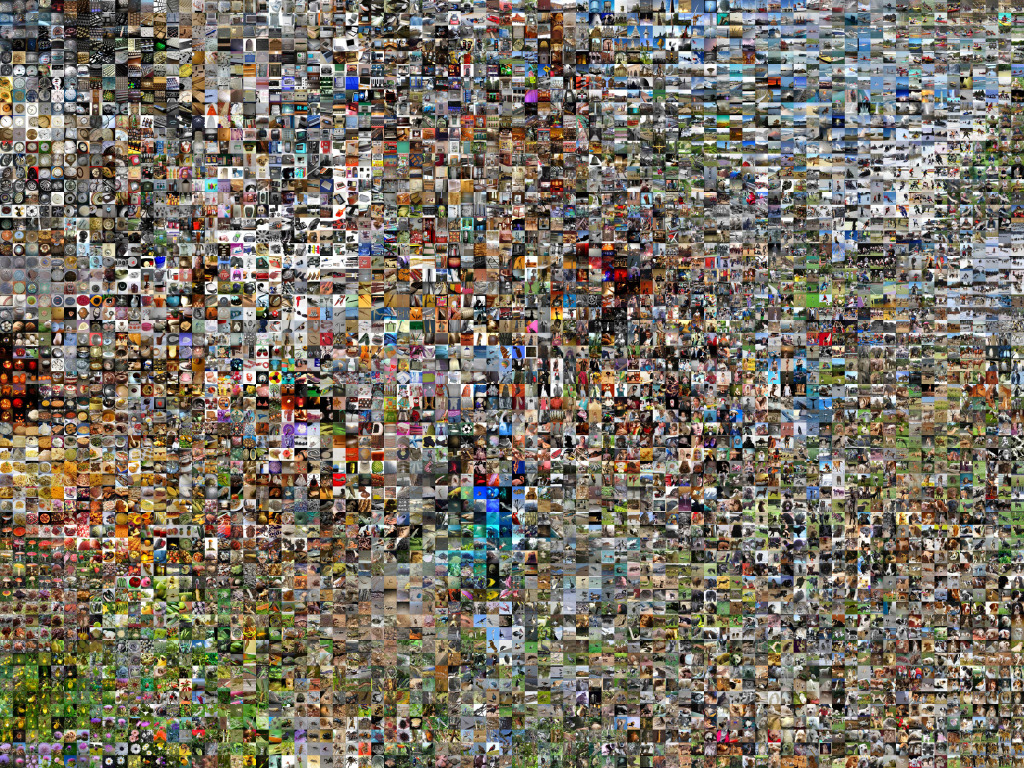 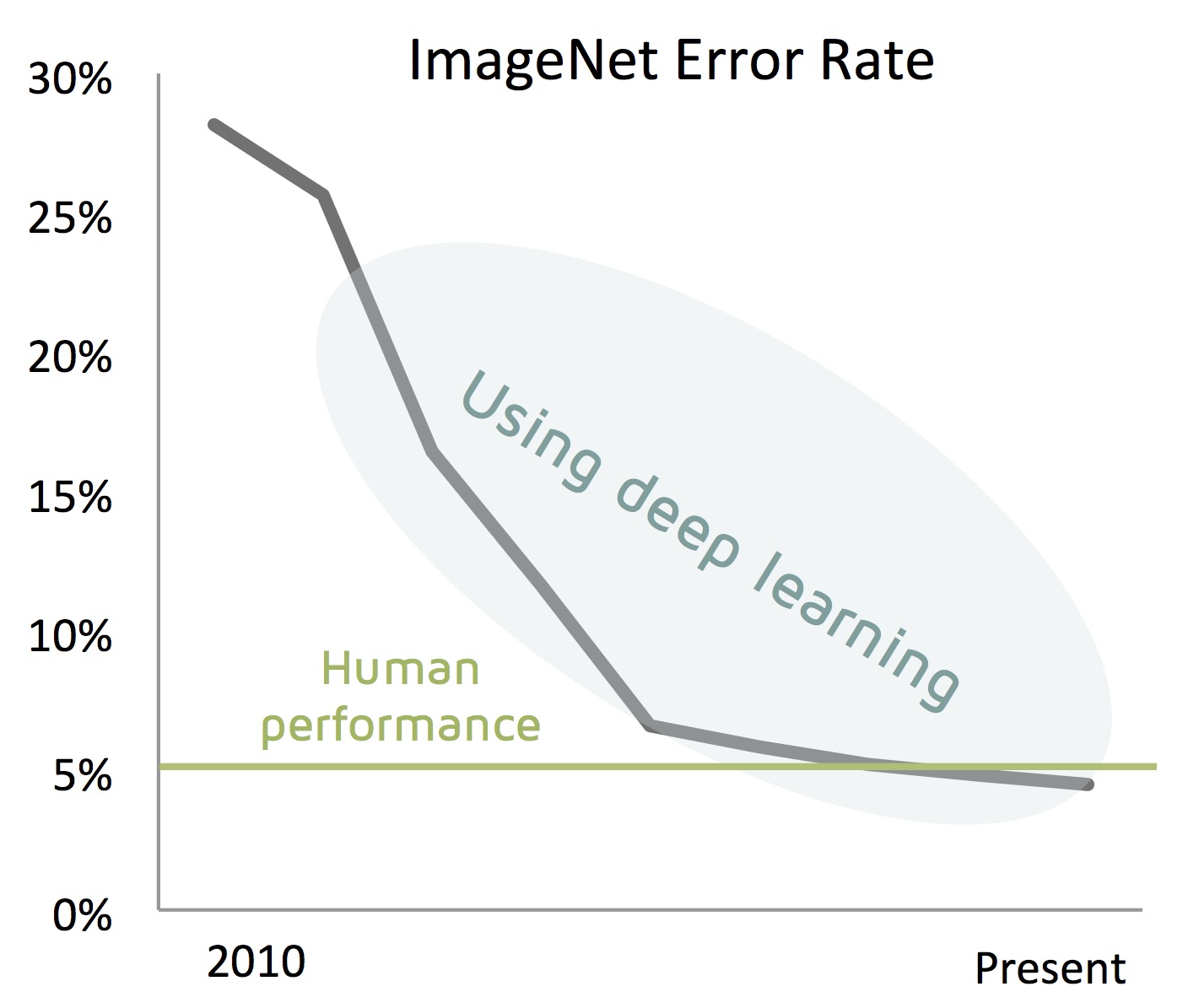 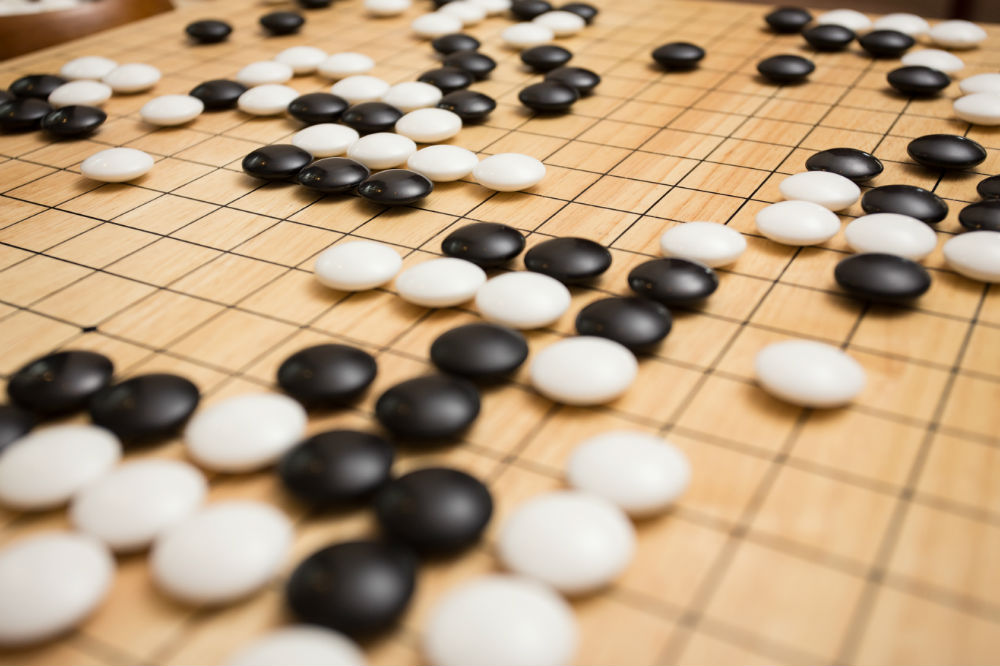 So what can we do with this?
Classification of land use – buildings, roads etc.
Use survey and crowd sourced datasets verified and at small scales as training sets for deep learning – imperfect but do the job
Building classifier on Stanford using PL imagery
Training dataset using NLCD
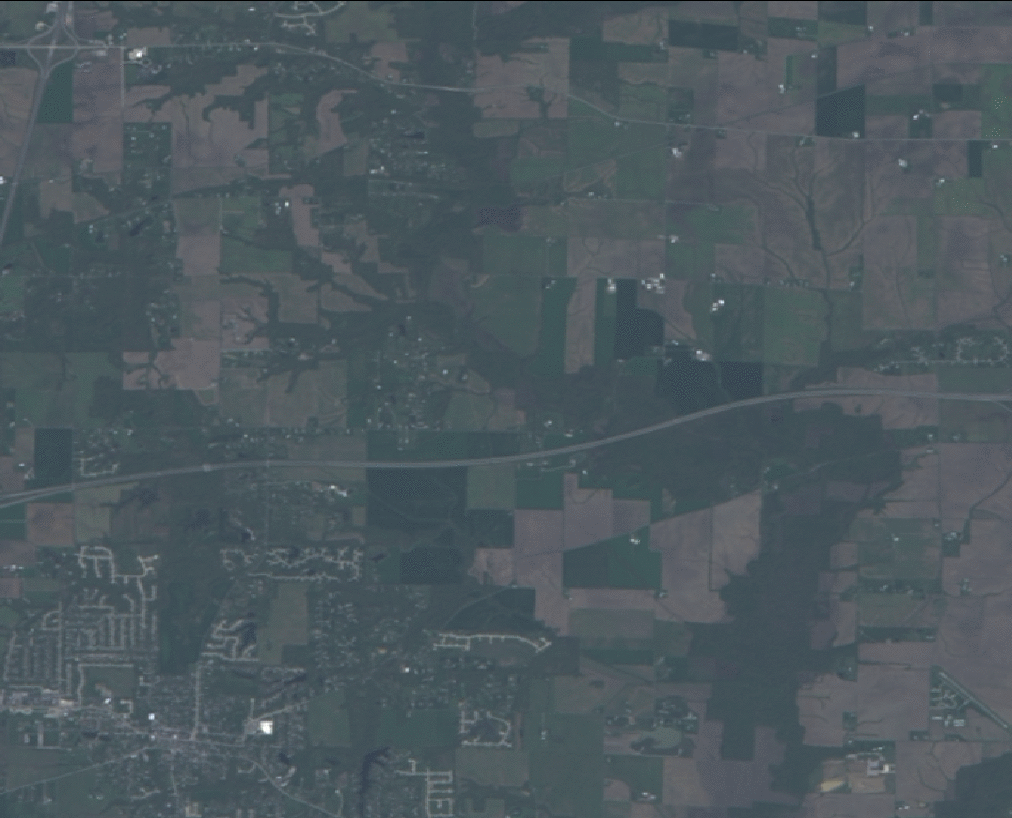 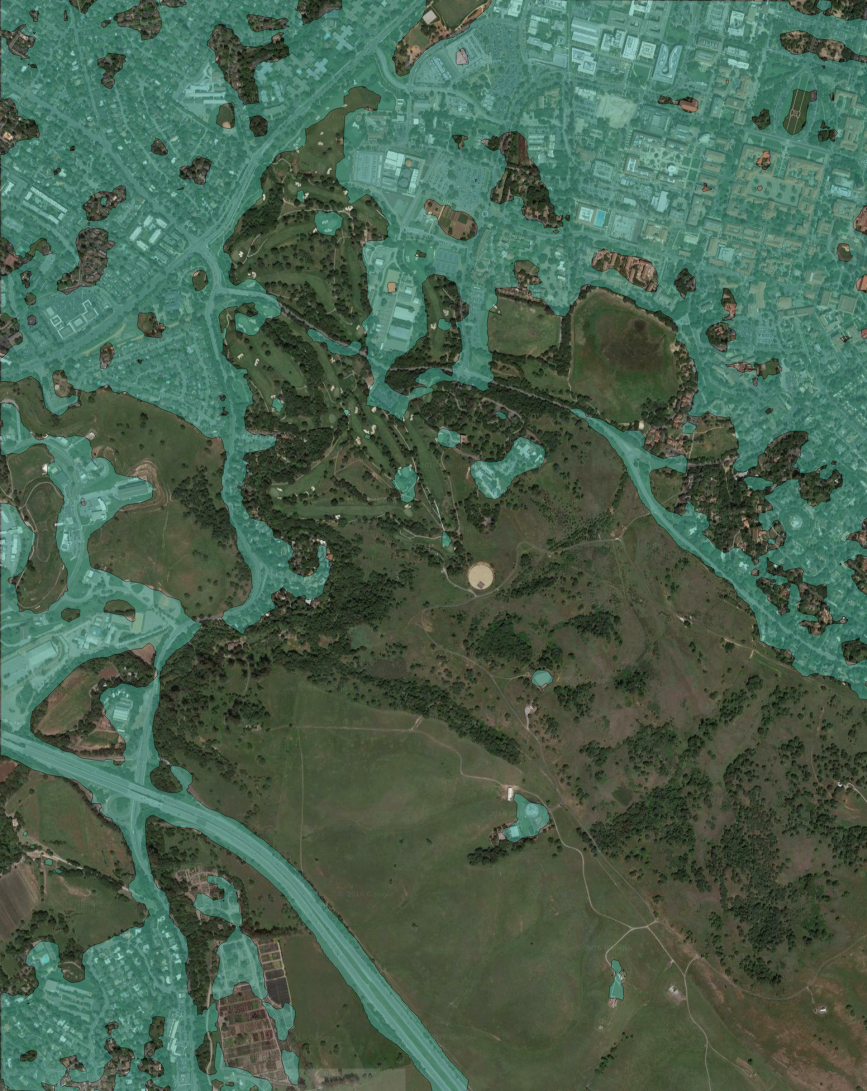 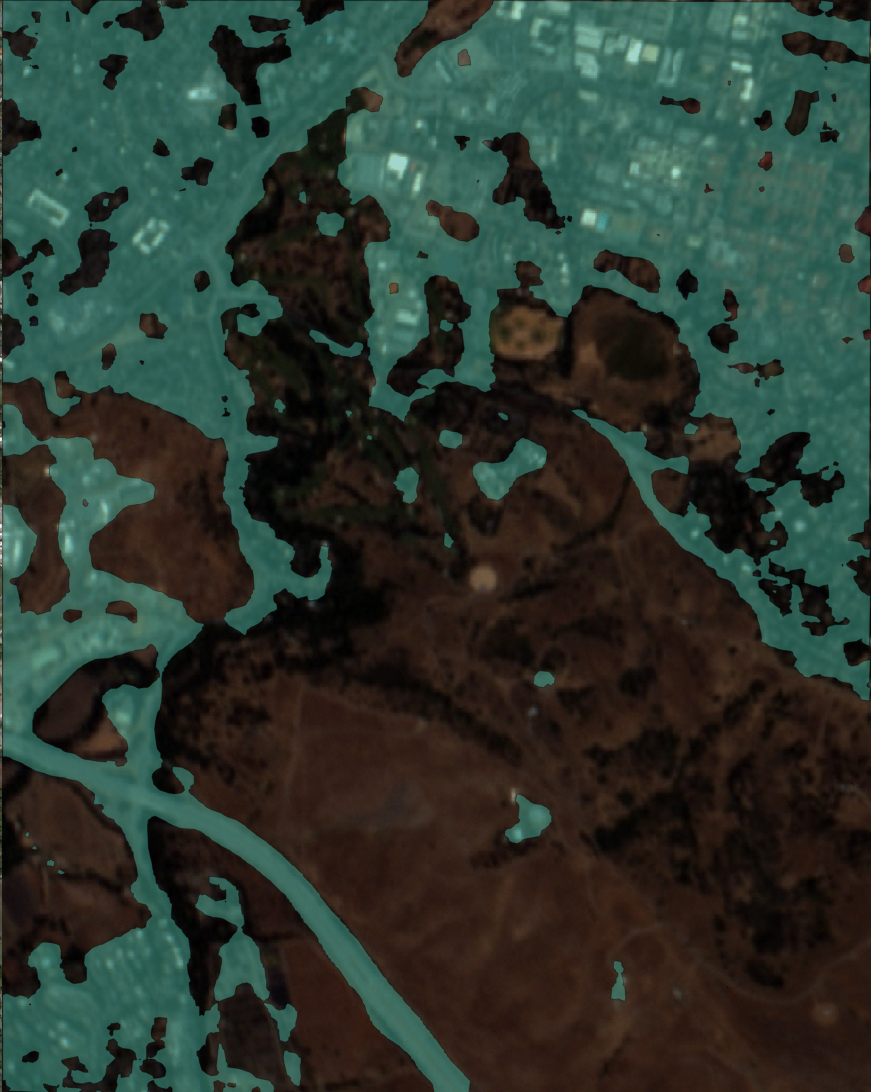 Infer World Oil Storage
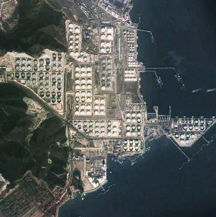 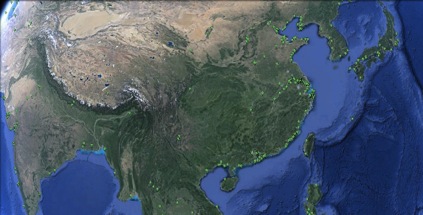 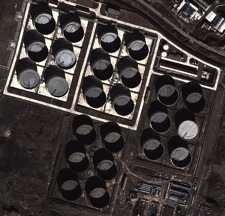 Dalian, China’s largest oil storage hub
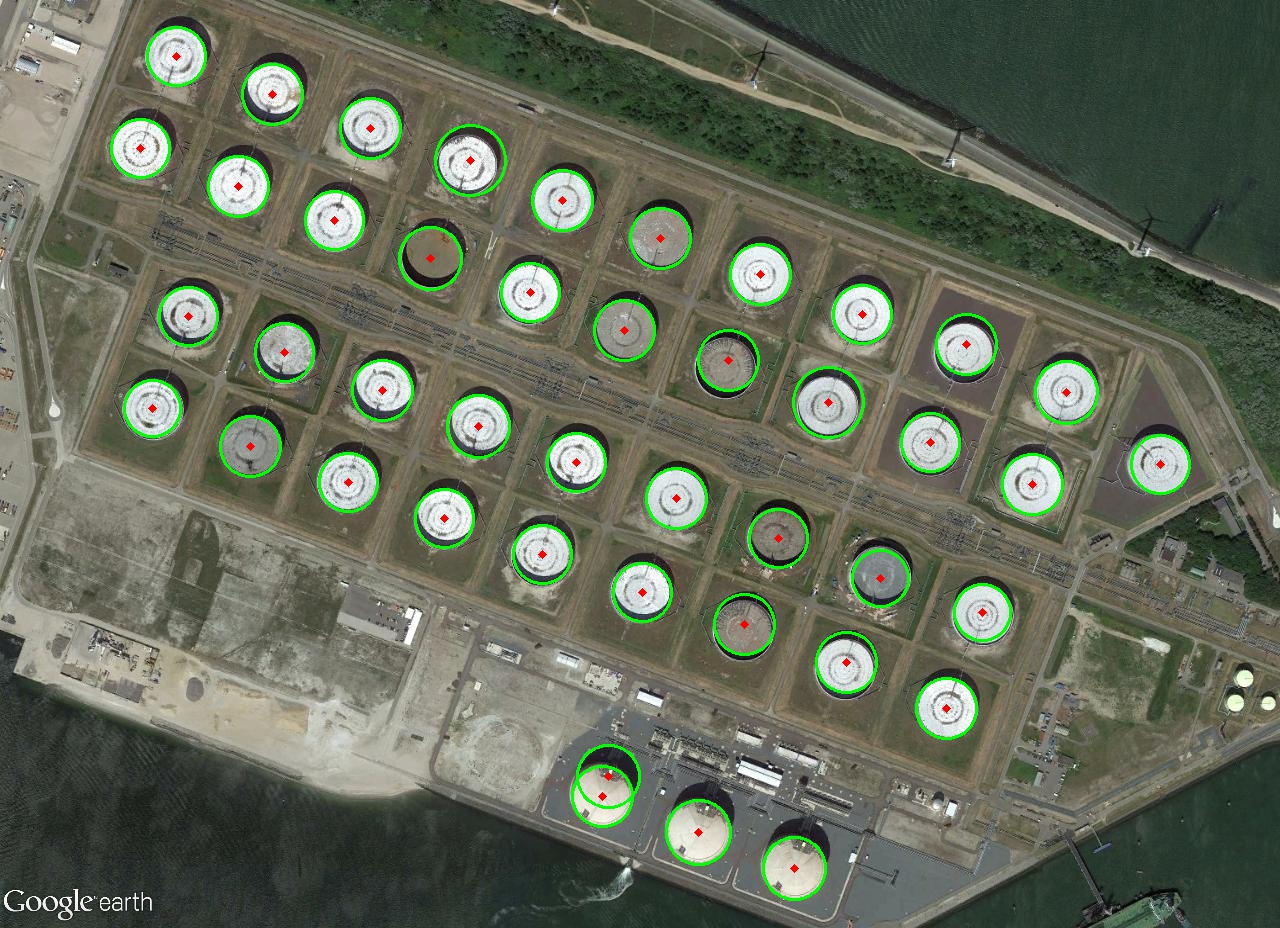 Monitor crude oil inventory worldwide

Track 20k+ storage tanks in 800+ areas around the world by satellite.
Create continuously-updated estimate of global oil inventory
More comprehensive and much more timely than the International Energy Administration’s survey methods
Insight about regions that do not publish storage data, e.g. China, South America
Finding “Unknown” Oil Tanks in China
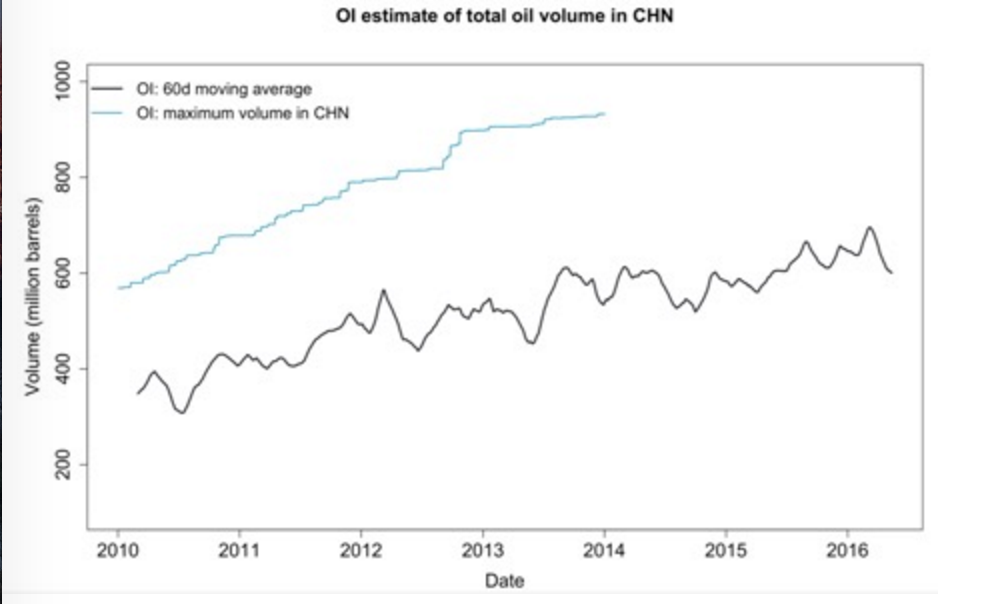 Over 2,000 tanks discovered by OI scanning algorithm with high recall
Human in the loop workflow
Wide area search using Landsat
Convolutional Neural Network
Trained to find clusters of white dots
Reduces a large country like China to manageable number of images (1k)
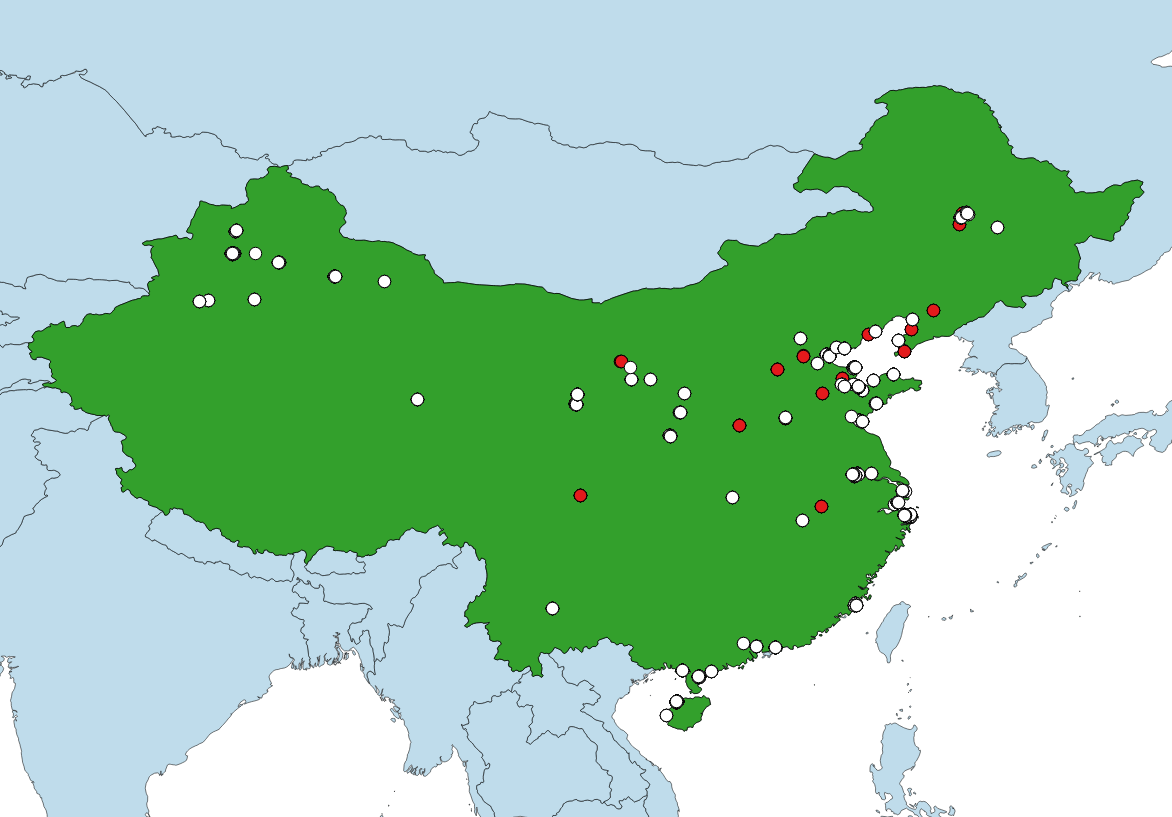 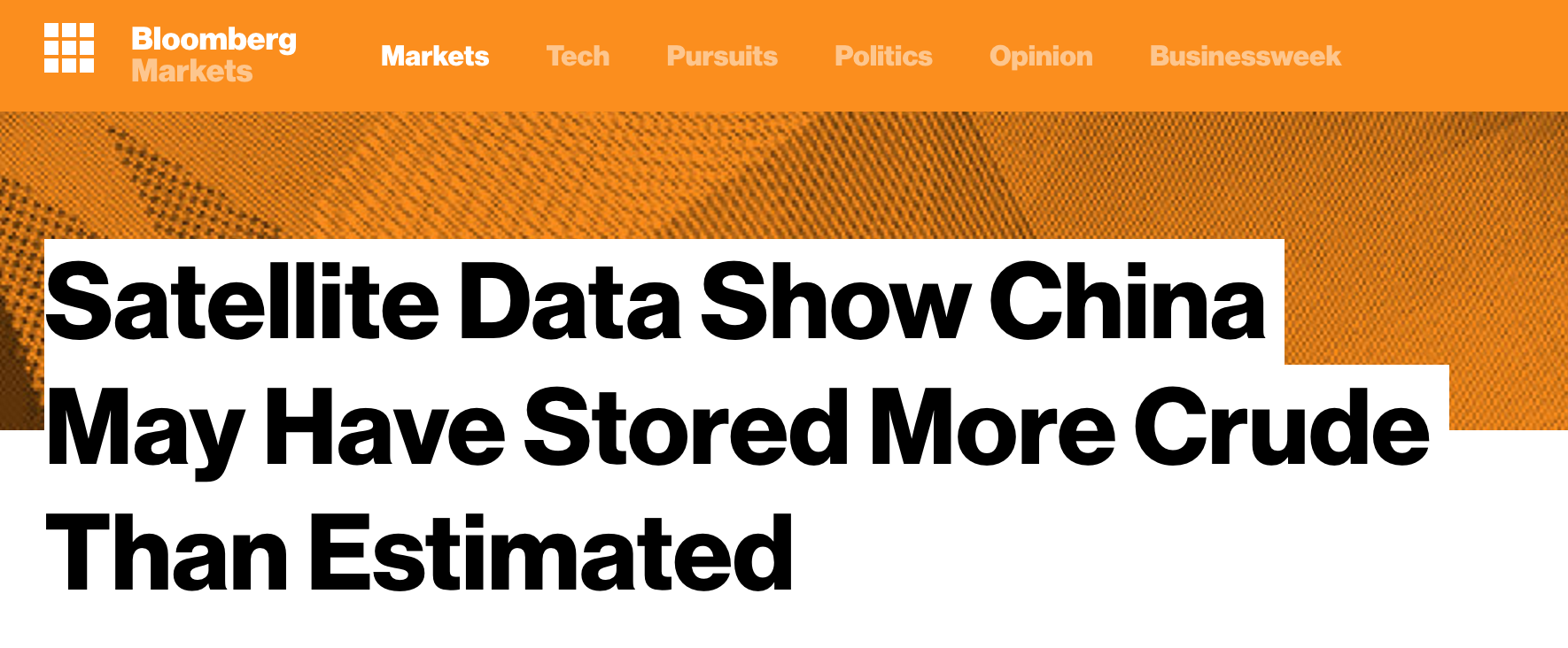 Infrastructure monitoring using time series changes
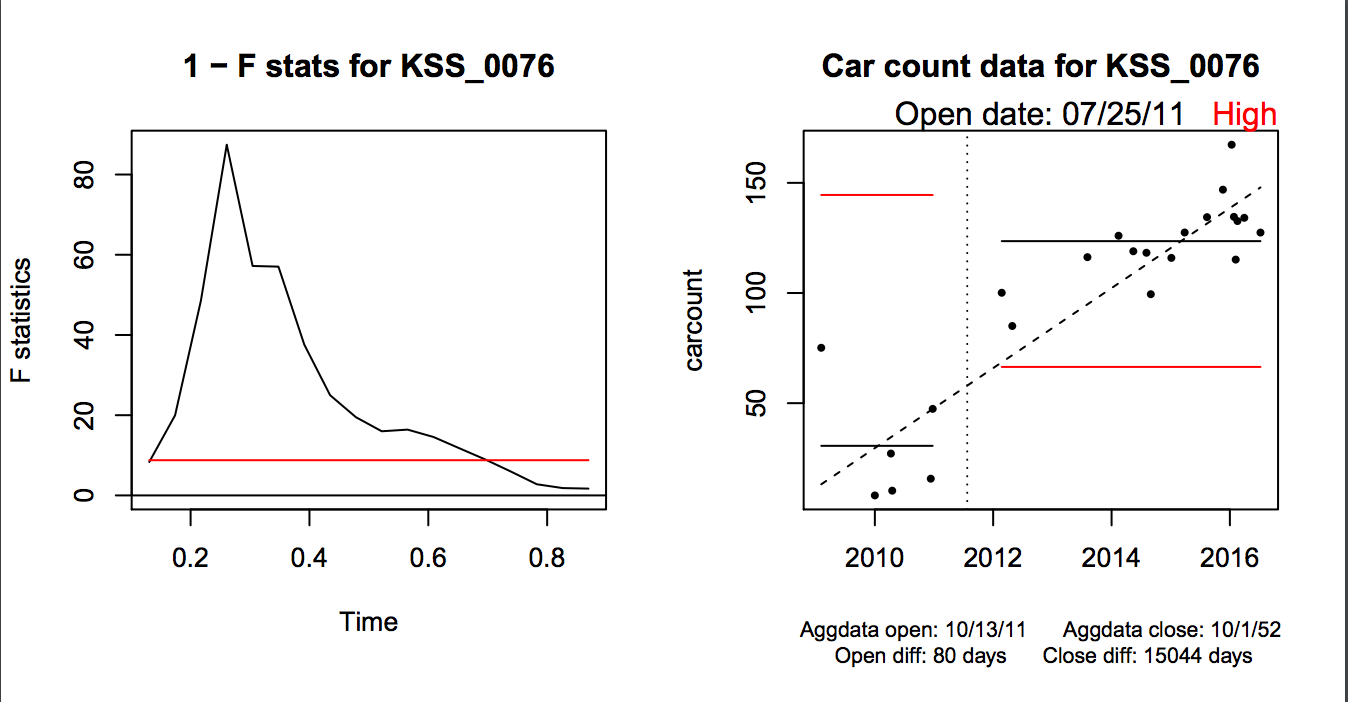 Illinois
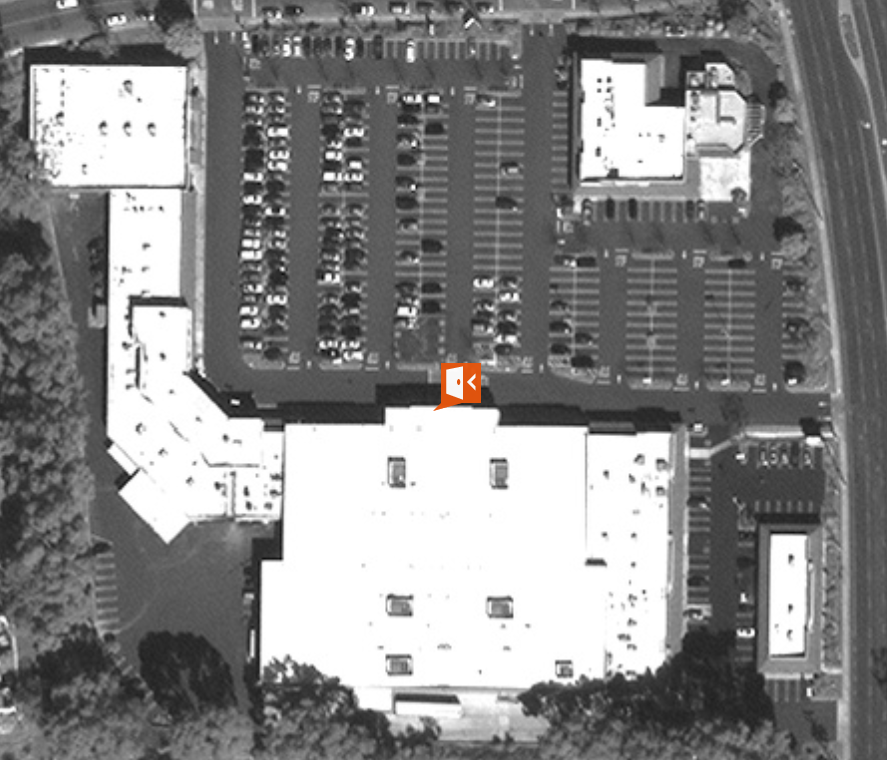 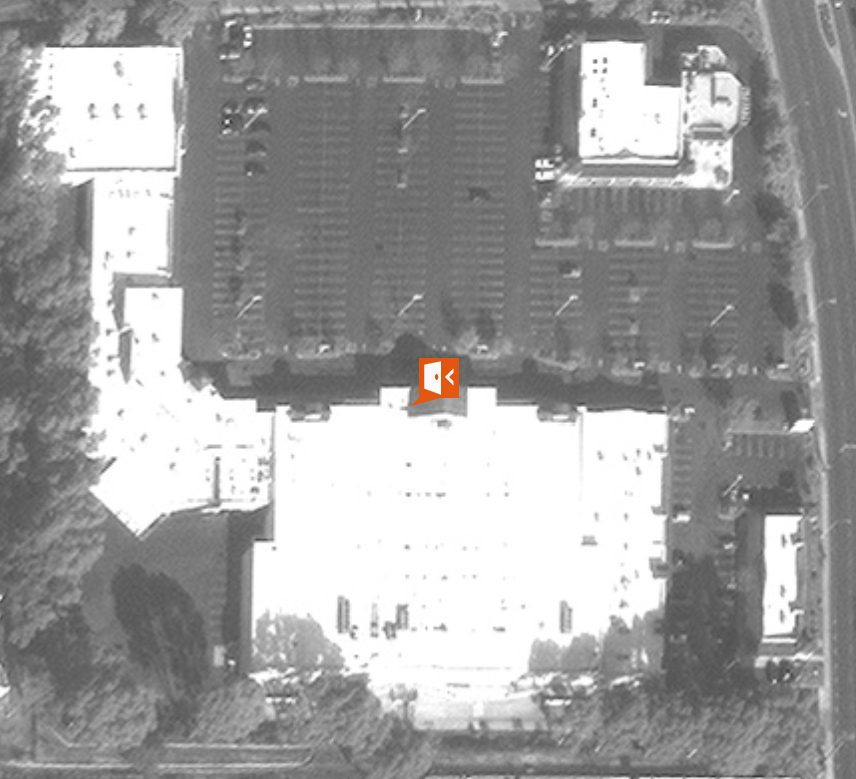 Detection can be achieved using automated means – ML + Statistics
 Validation/Ground truth can be verified using human in the loop
Kohl’s pre-open
Kohl’s post-open
12/12/2010
02/23/2012
Time Series data is very informative...w/ huge scalable
One million images
4 trillion pixels. 
1.2 Billion cars
Extract CPI/Macro indices w/ high accuracy
78% hit rate for macro
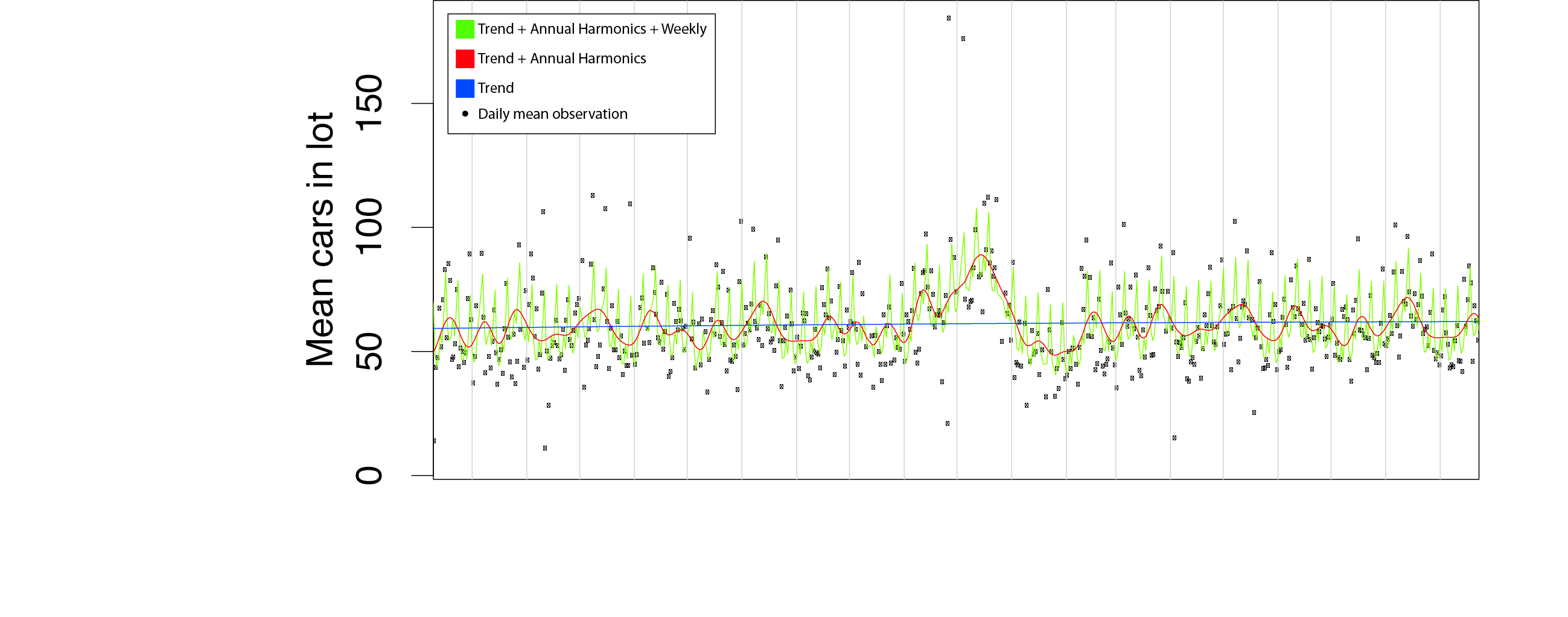 Techniques can be applied to roads…
Image Processing
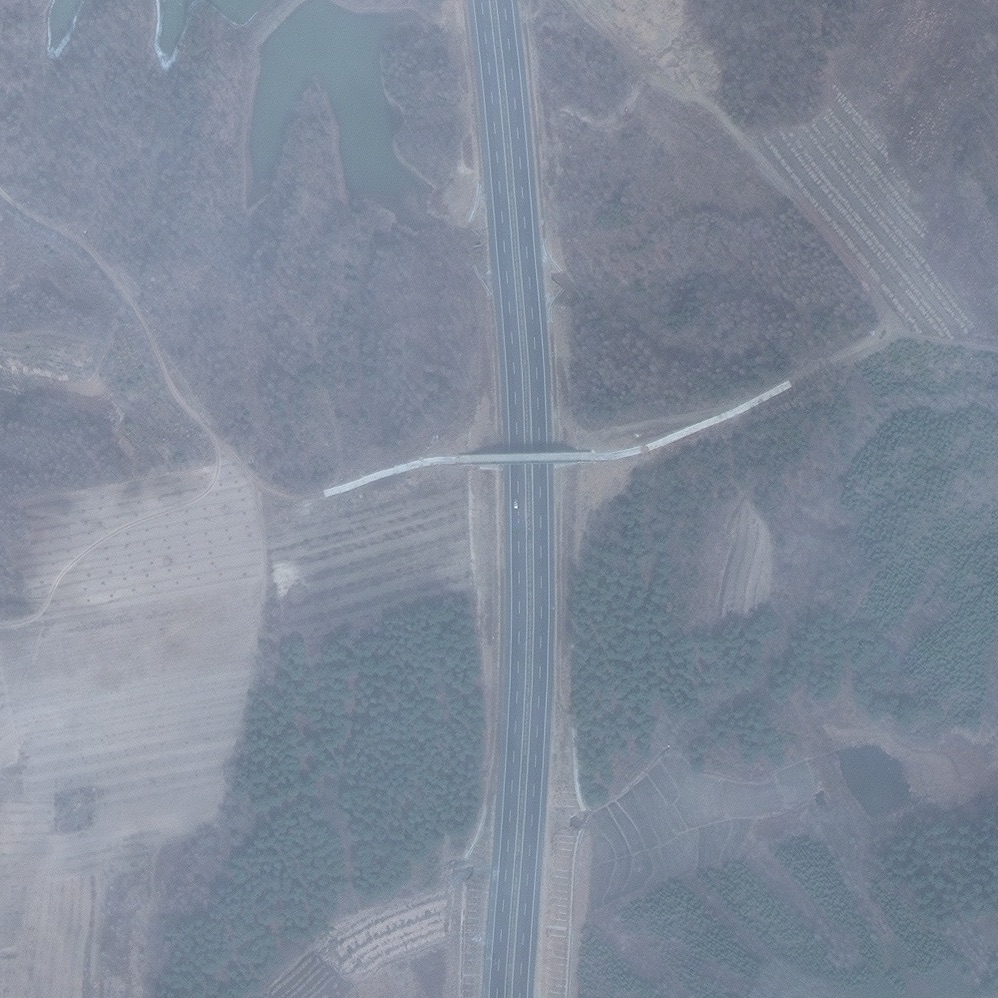 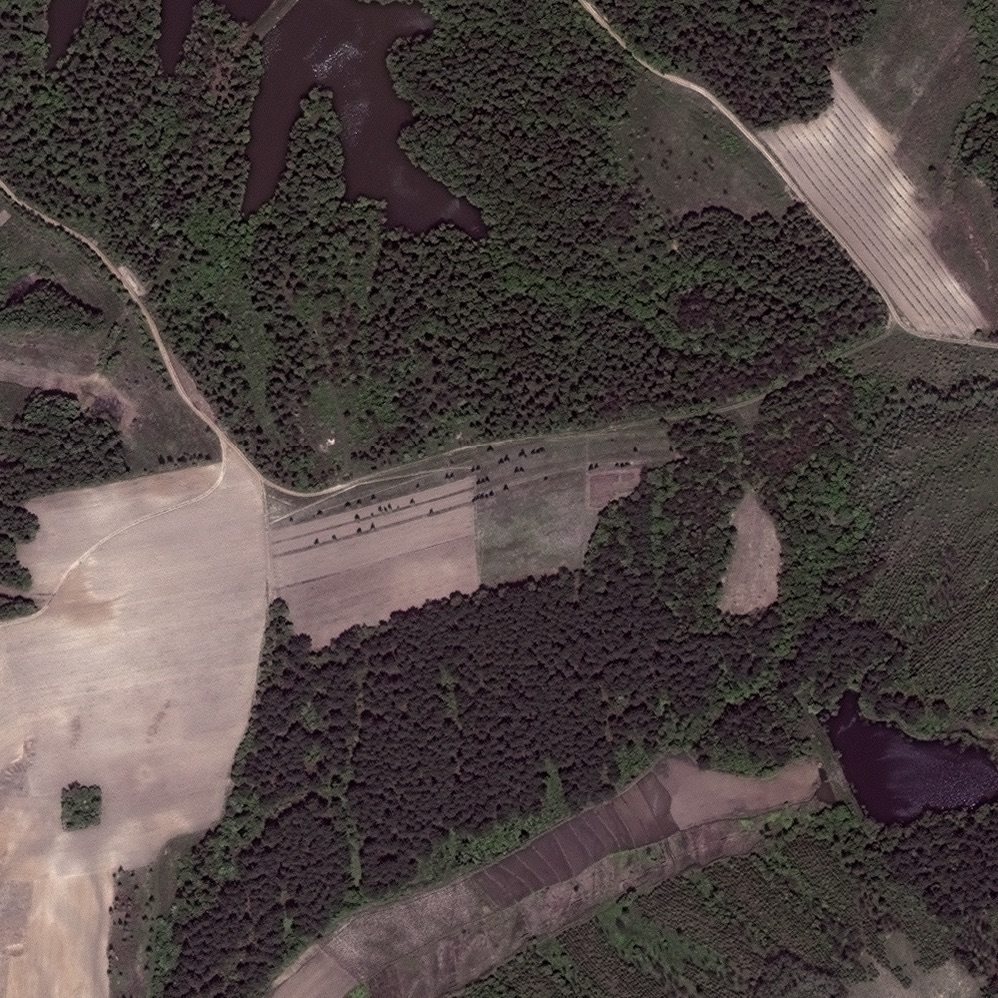 Road construction
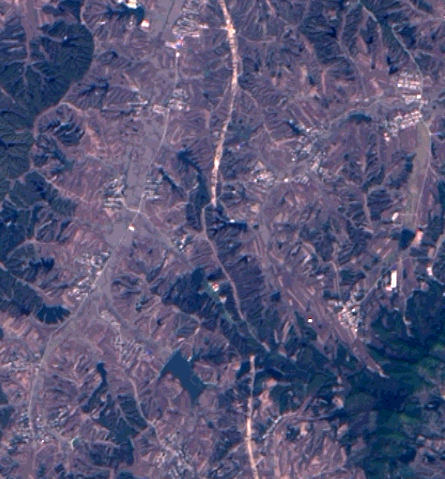 Or buildings…
Image Processing
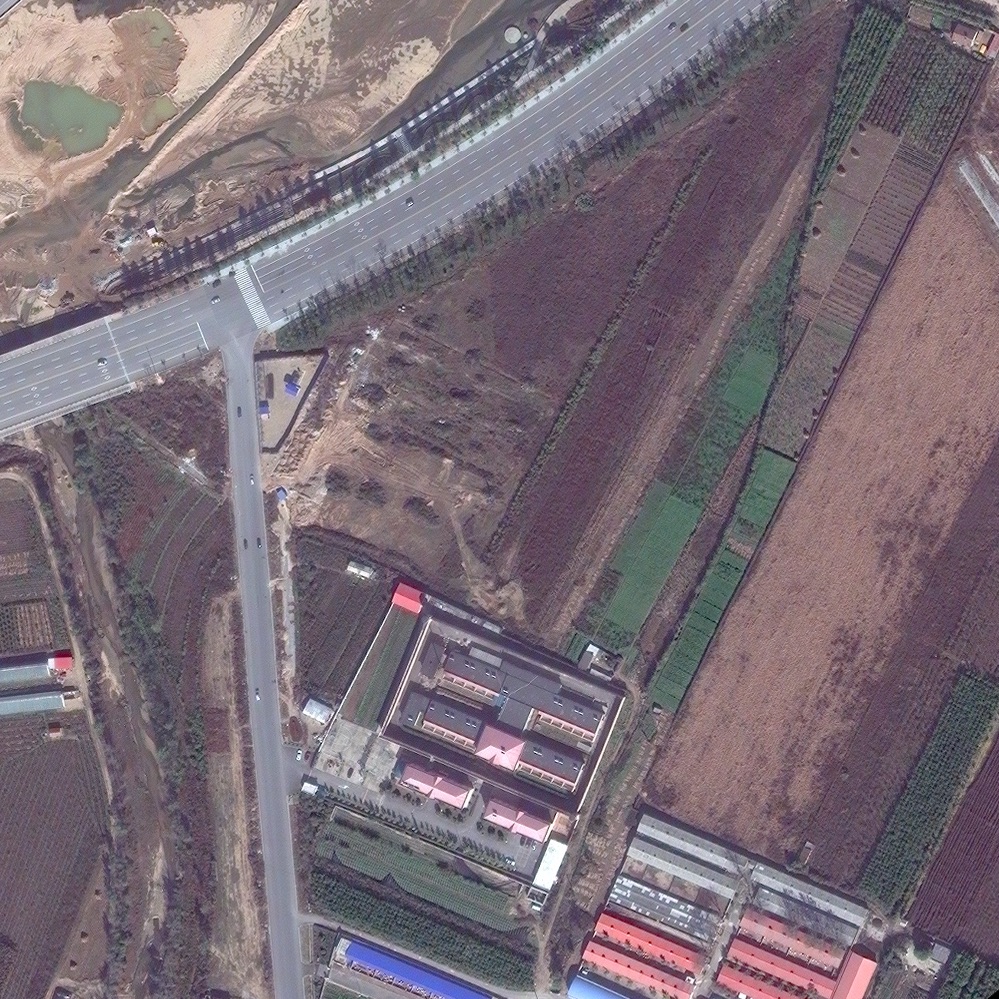 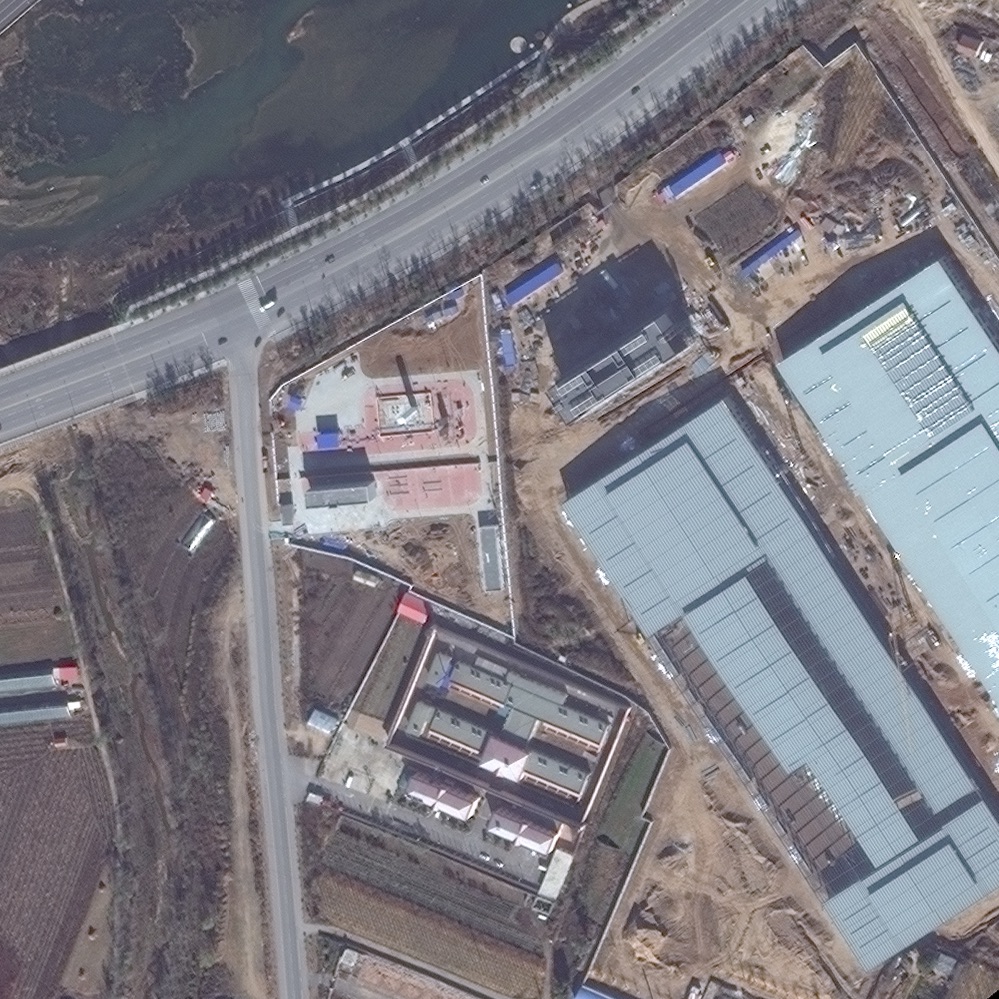 Building construction
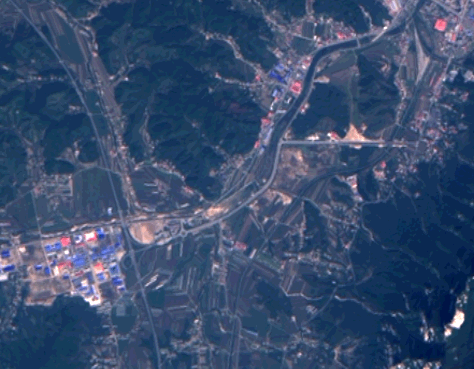 Communities…
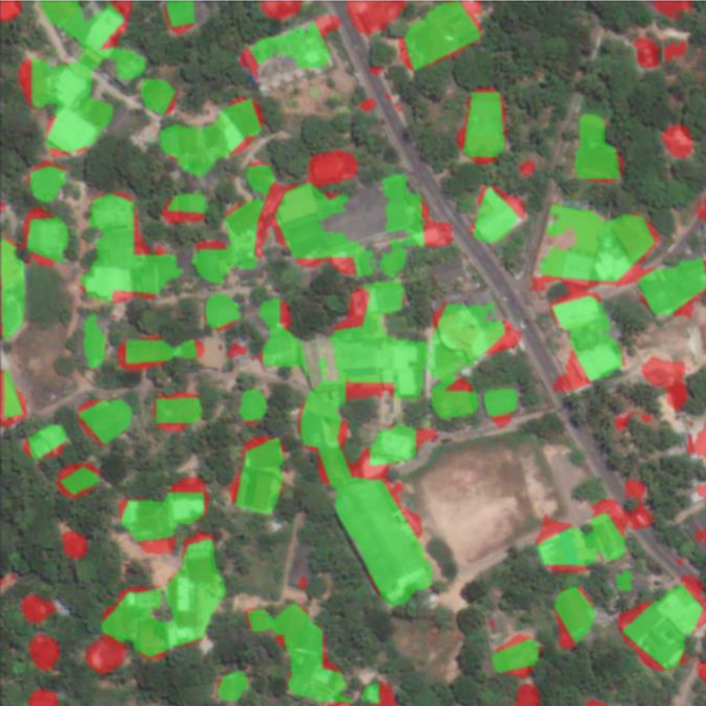 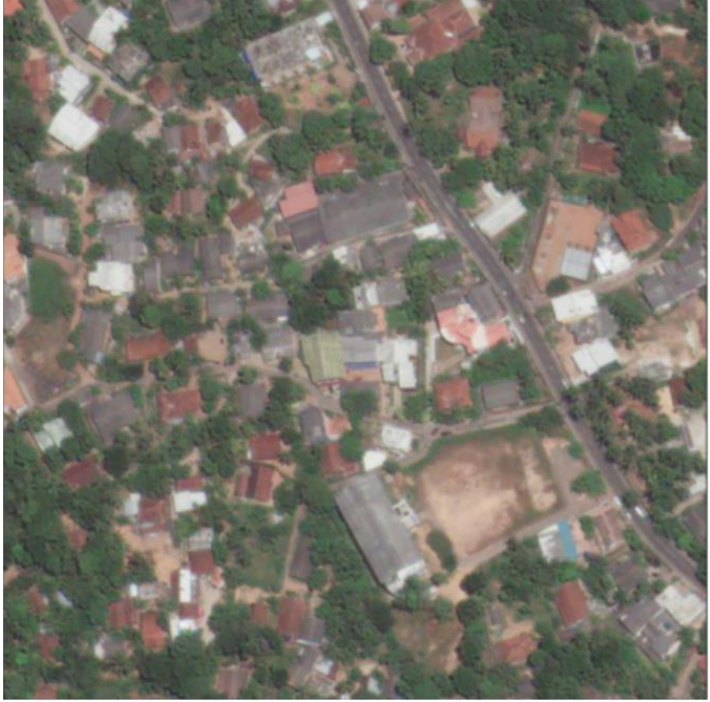 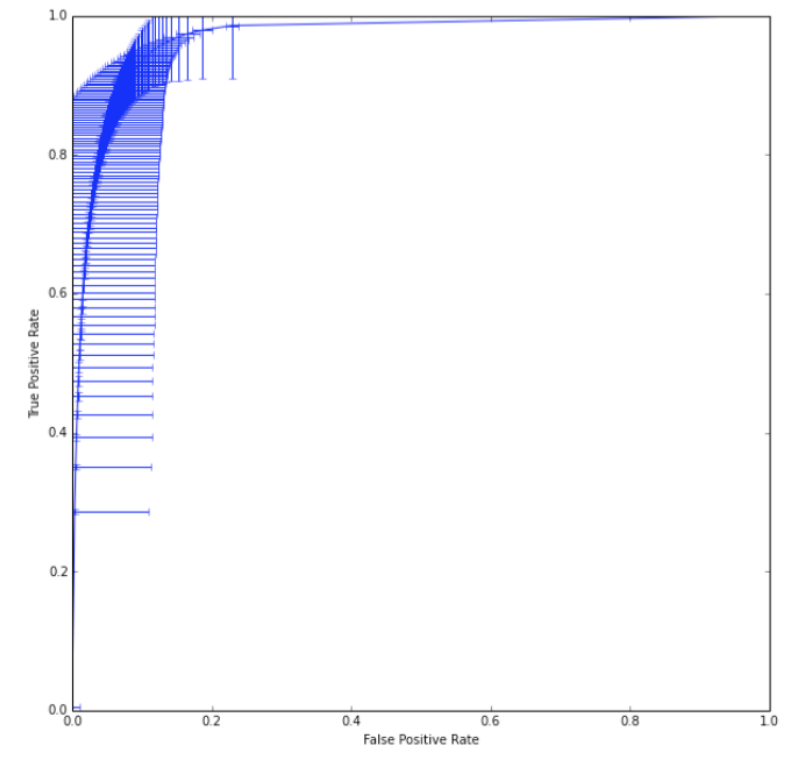 Processed Image
ROC Curve
Raw Image
High anti-correlation with poverty
Regions and countries…
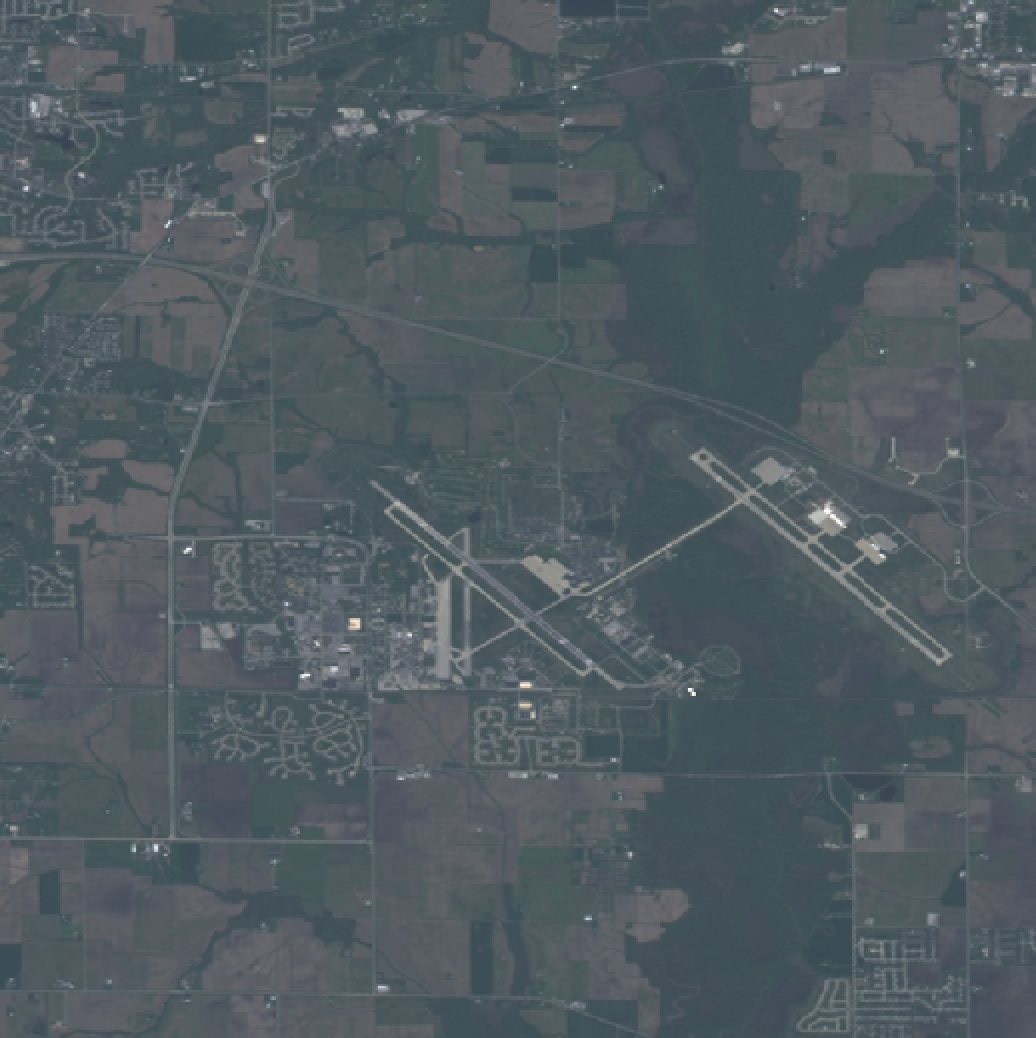 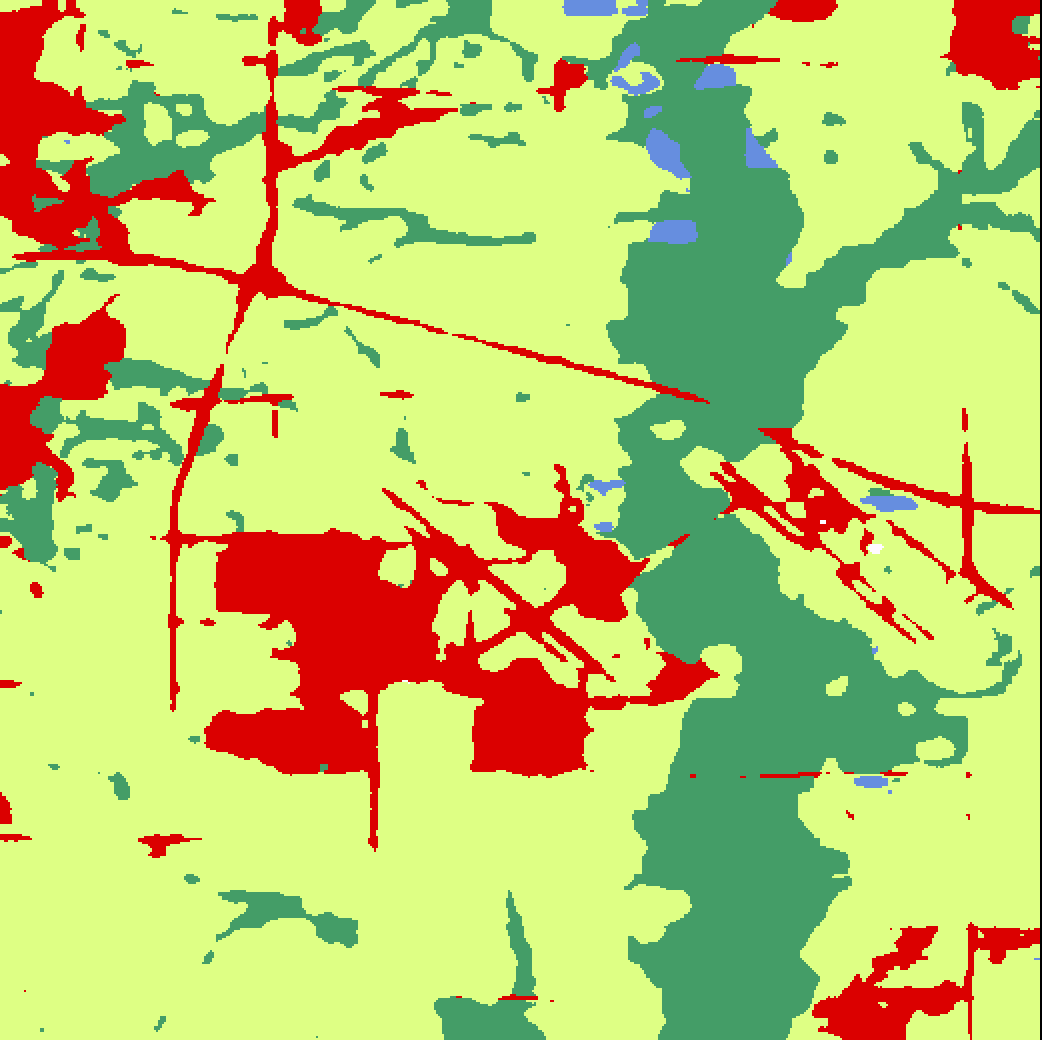 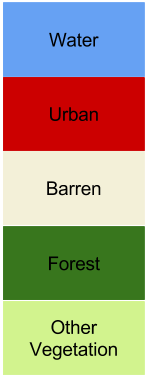 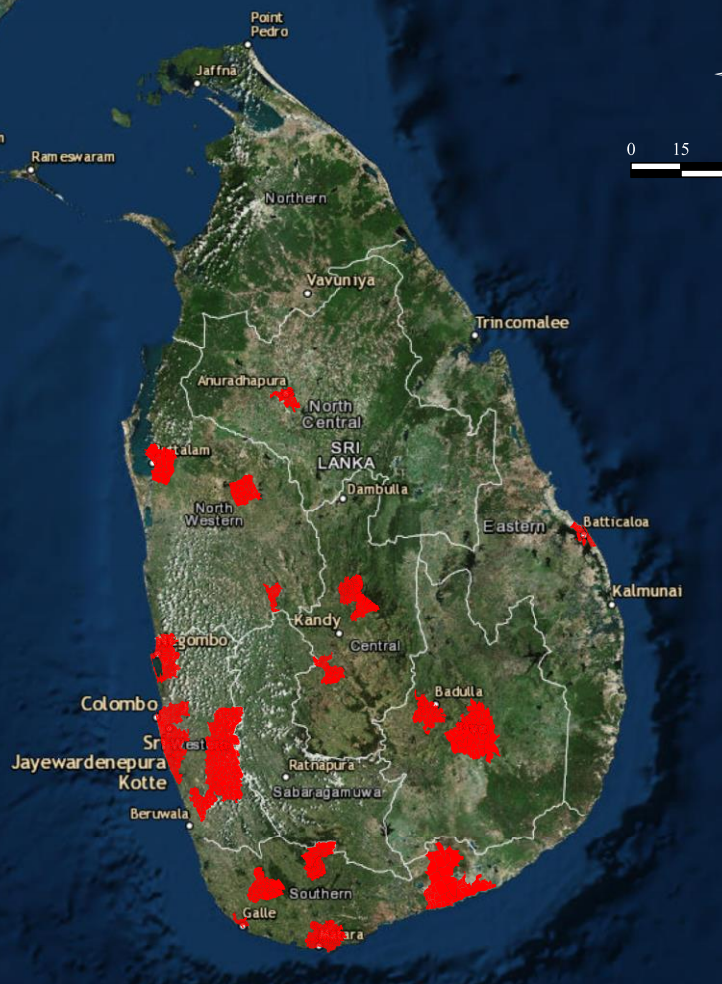 RGB Image
CNN Output
Illinois
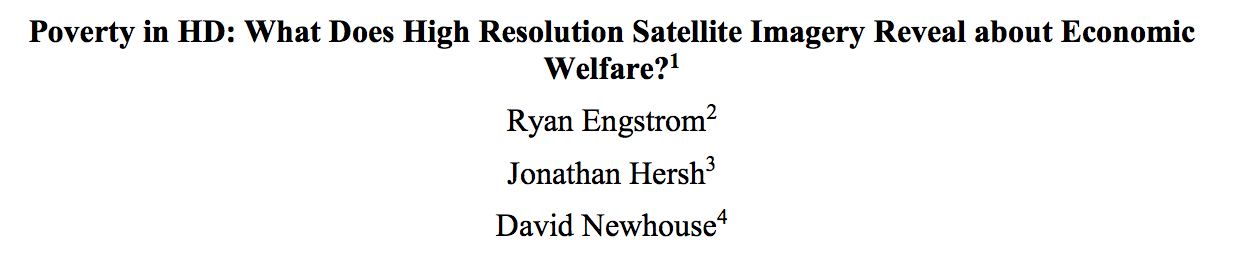 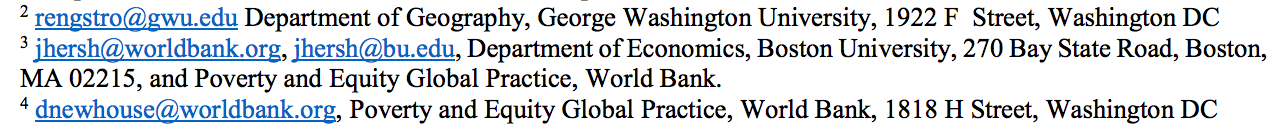 Thank you! Questions?
Visit us at orbitalinsight.com